laat leerlingen groeien
Uitleg
Inloggen
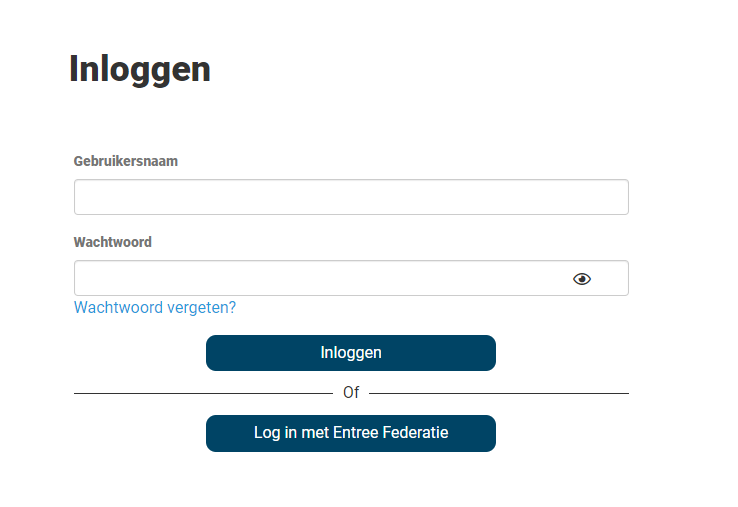 Ga naar www.diatoetsen.nl

Klik op ‘Inloggen’
Inloggen met wachtwoord
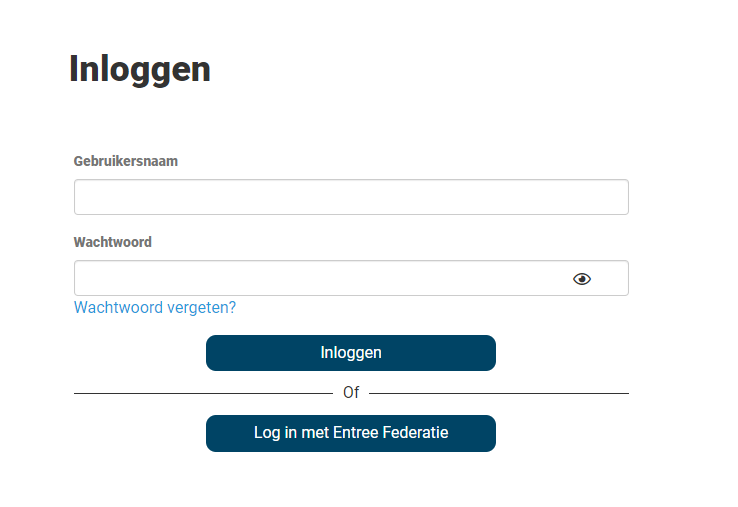 Pak je wachtwoordbrief 

Controleer of je eigen naam erop staat

Vul in dit scherm je gebruikersnaam in

Vul in het scherm je wachtwoord in
Starten
Controleer of je eigen naam rechts bovenin en in het midden staat

Klik op ‘Toetsen’
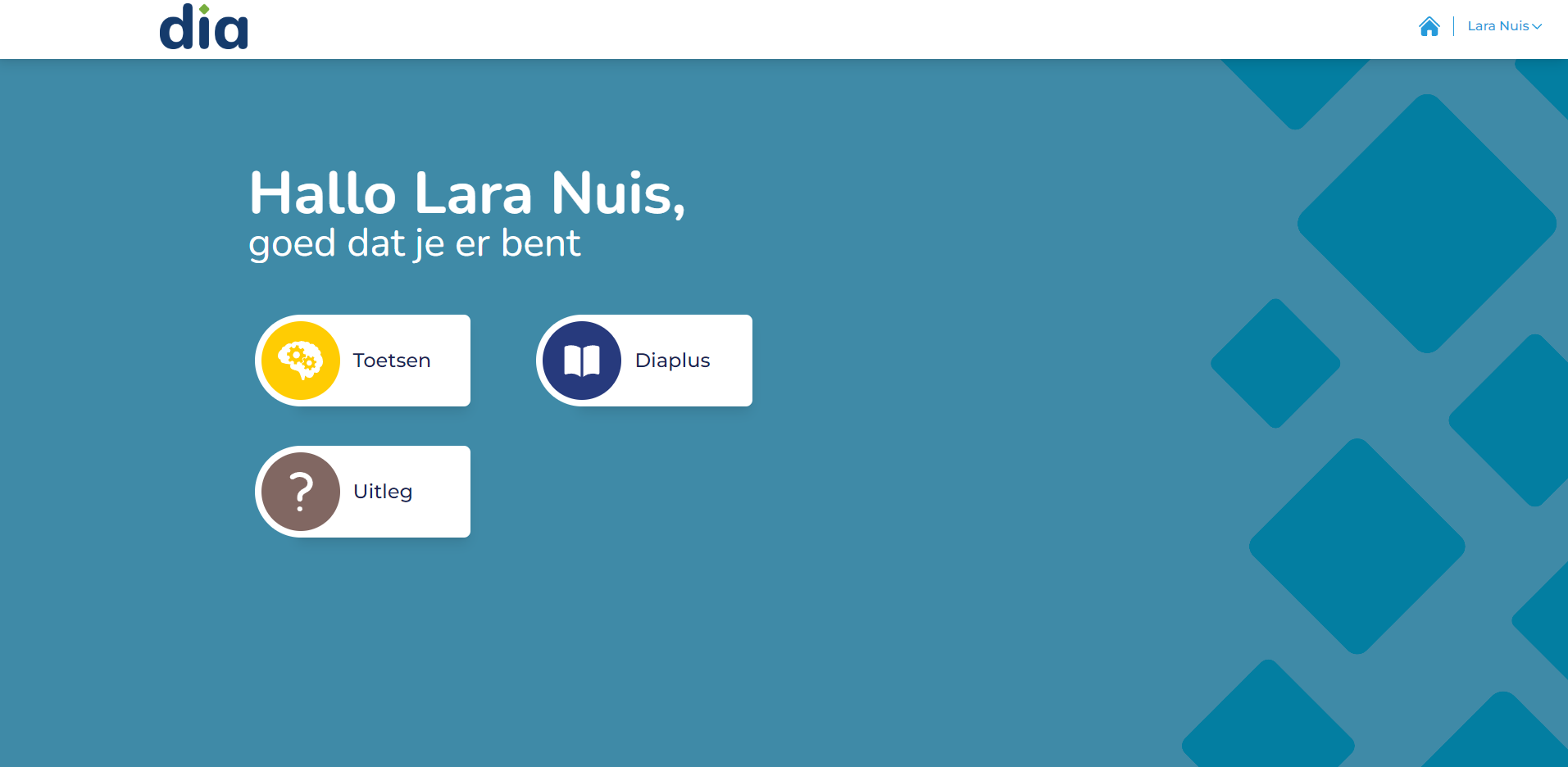 Starten
Je ziet nu de toets(en) die je docent heeft klaargezet.

Wacht tot de docent zegt met welke toets je mag beginnen

Klik op de toets om te beginnen
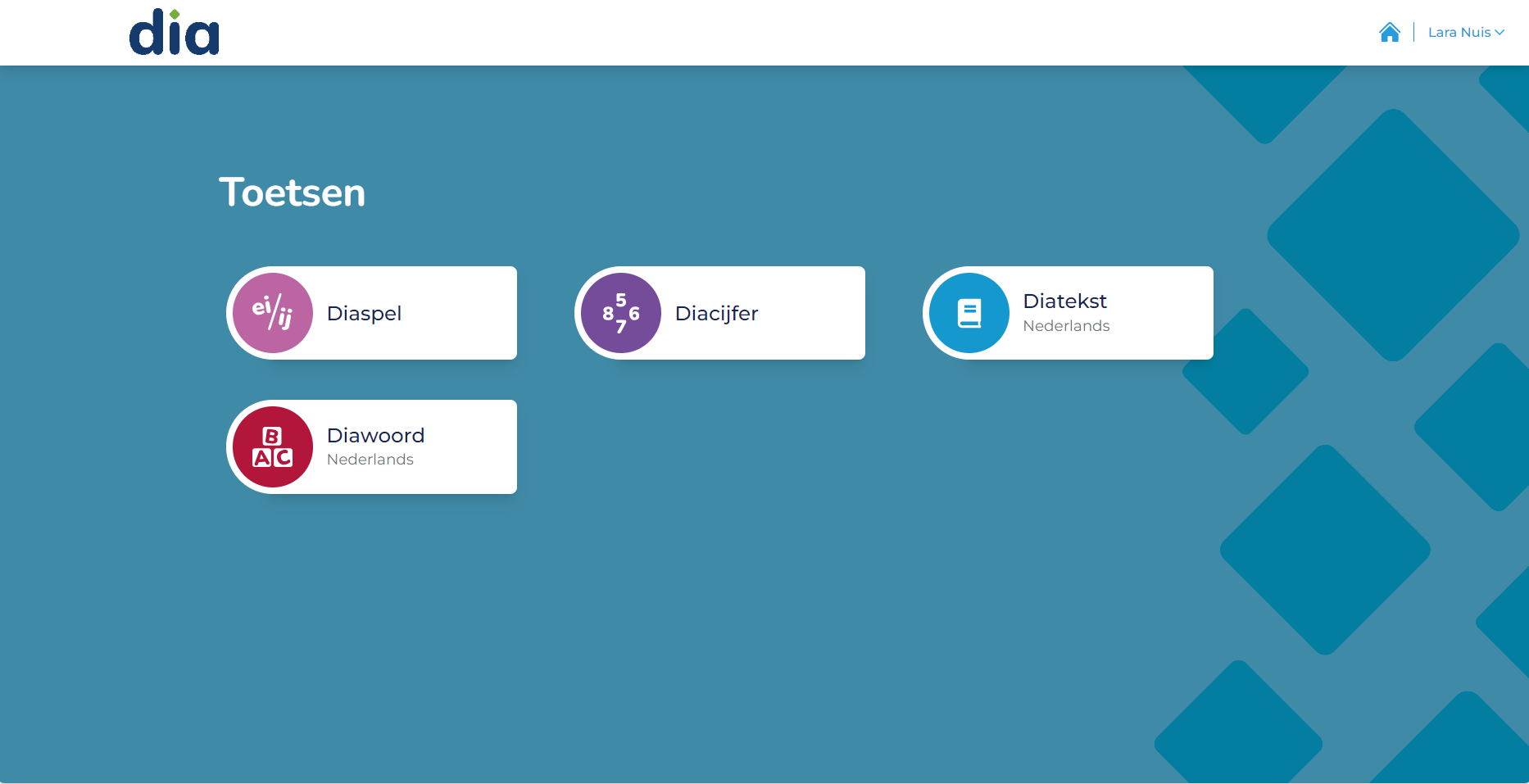 Hoe werkt de toets?
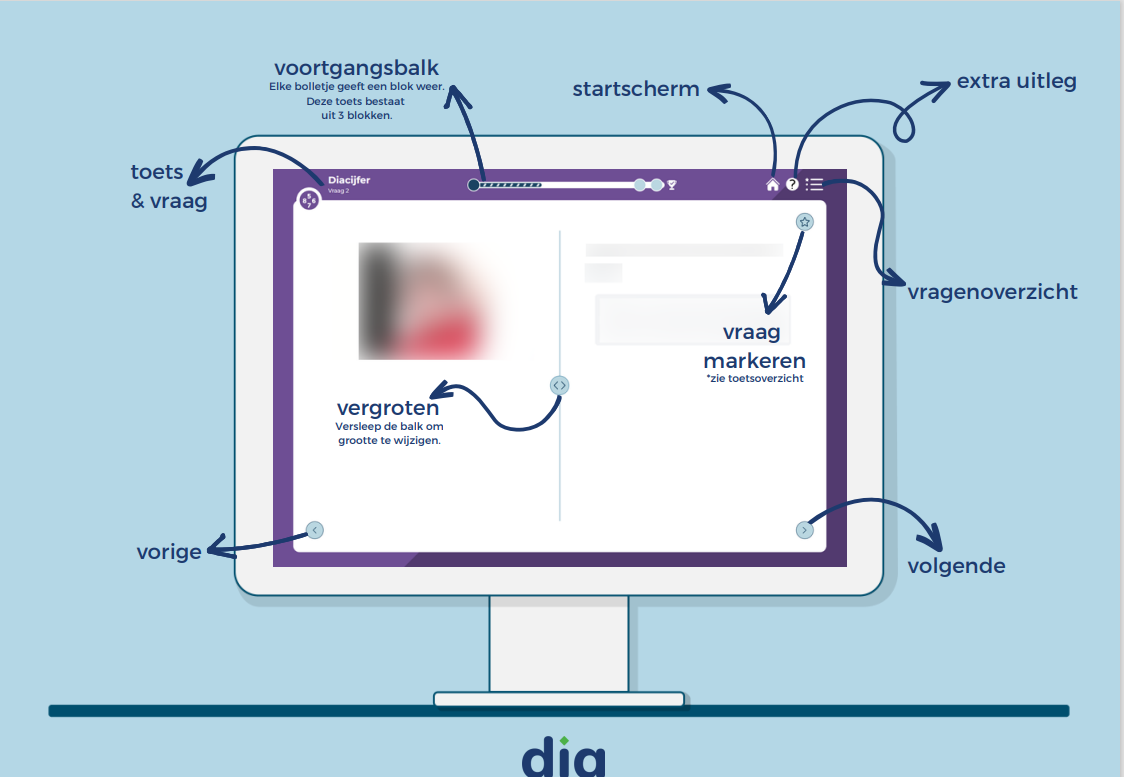 Hoe werkt de toets?
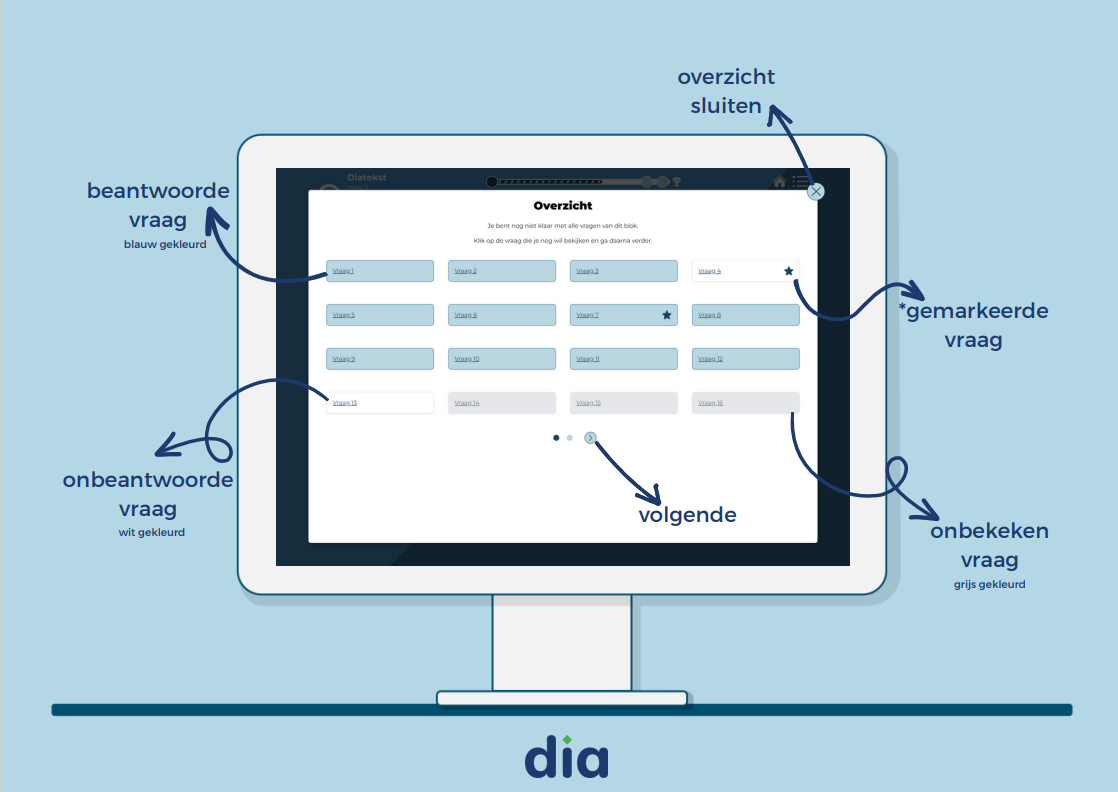 Hoe werkt de toets?
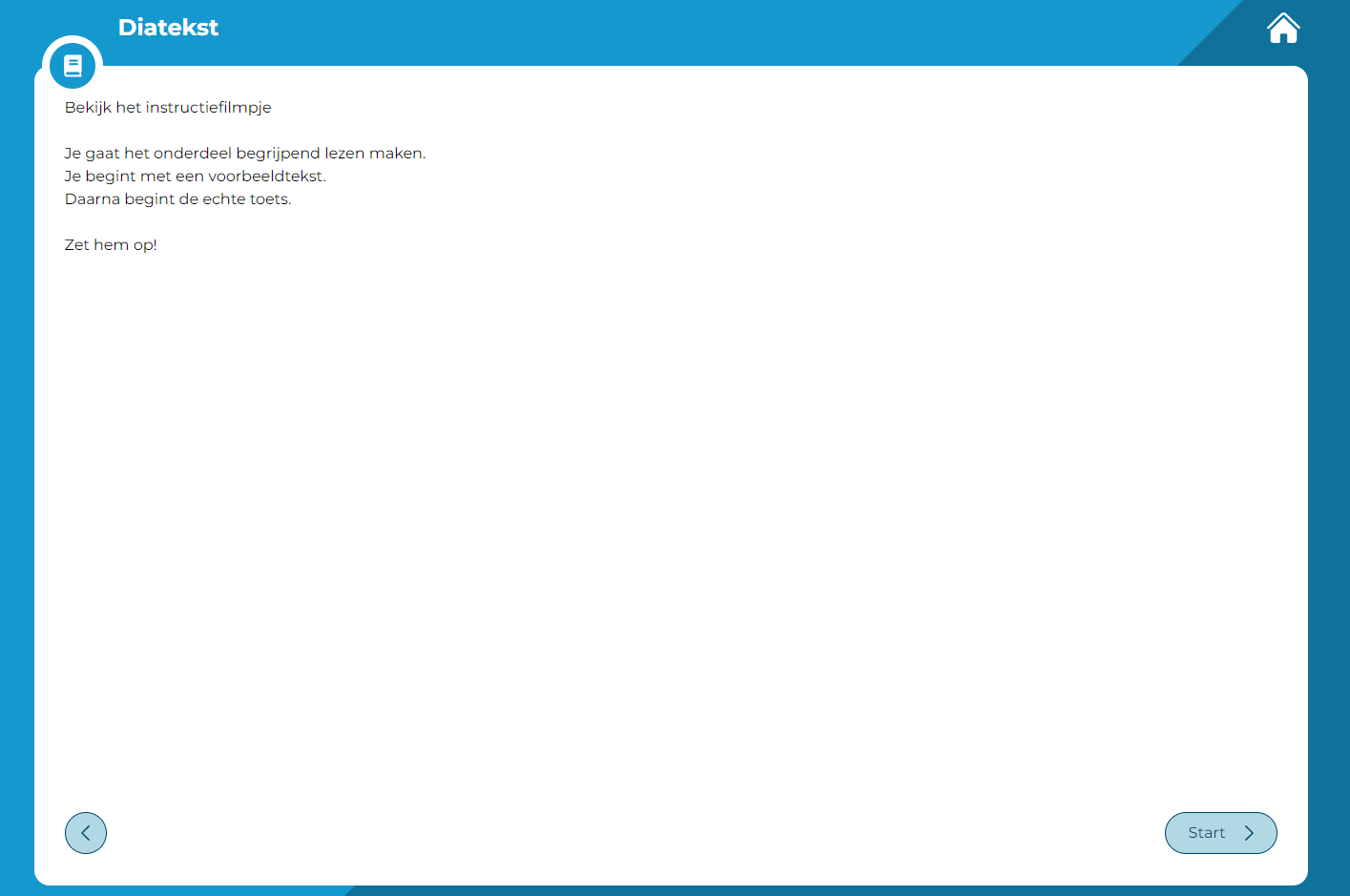 Links bovenin zie je staan met welke toets je aan de slag gaat

Je ziet eerst een korte uitleg. Lees die goed door

Klik daarna rechts onderin op ‘Start’
Hoe werkt de toets?
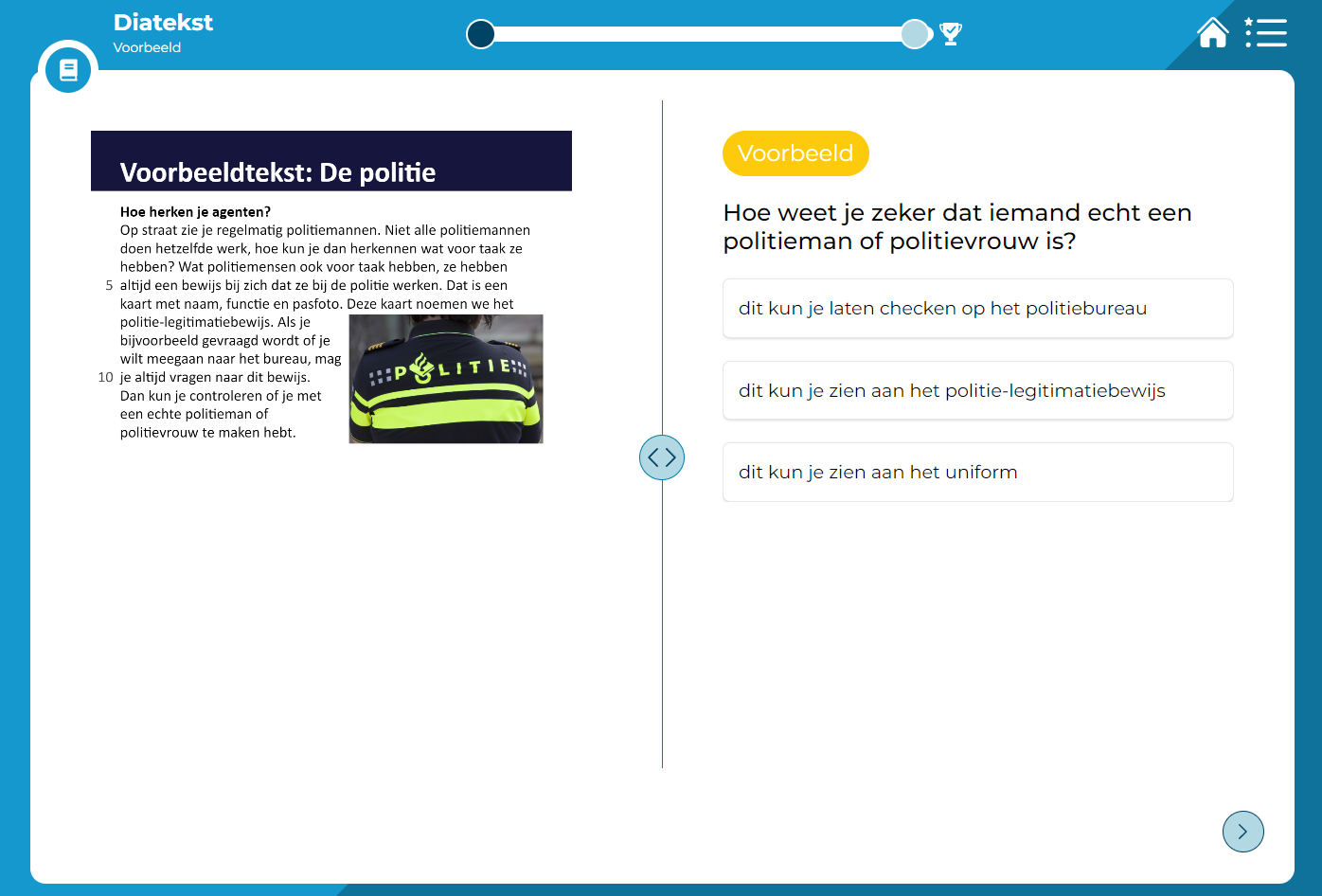 Elke toets start met enkele voorbeeldvragen

Boven de vraag staat in het geel aangegeven dat het een voorbeeldvraag is
Hoe werkt de toets?
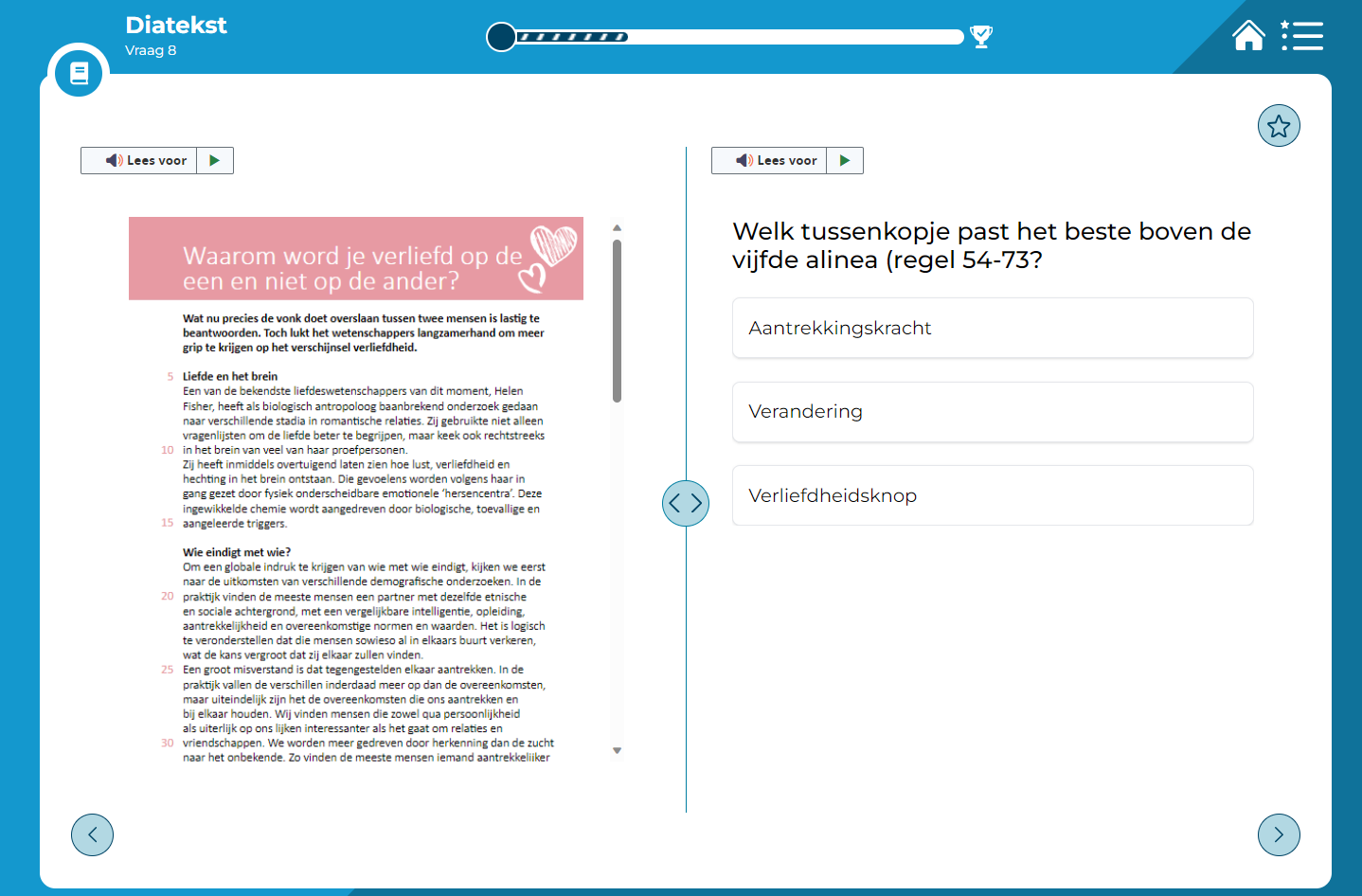 In het midden bovenaan staat de voortgangsbalk

Aan de voortgangsbalk kun je zien uit hoeveel blokken de toets bestaat. De bolletjes geven een blok aan. Dit voorbeeld bestaat dus uit een blok

Aan de voortgangsbalk kun je ook ongeveer zien hoeveel je van een blok/toets nog moet maken
Hoe werkt de toets?
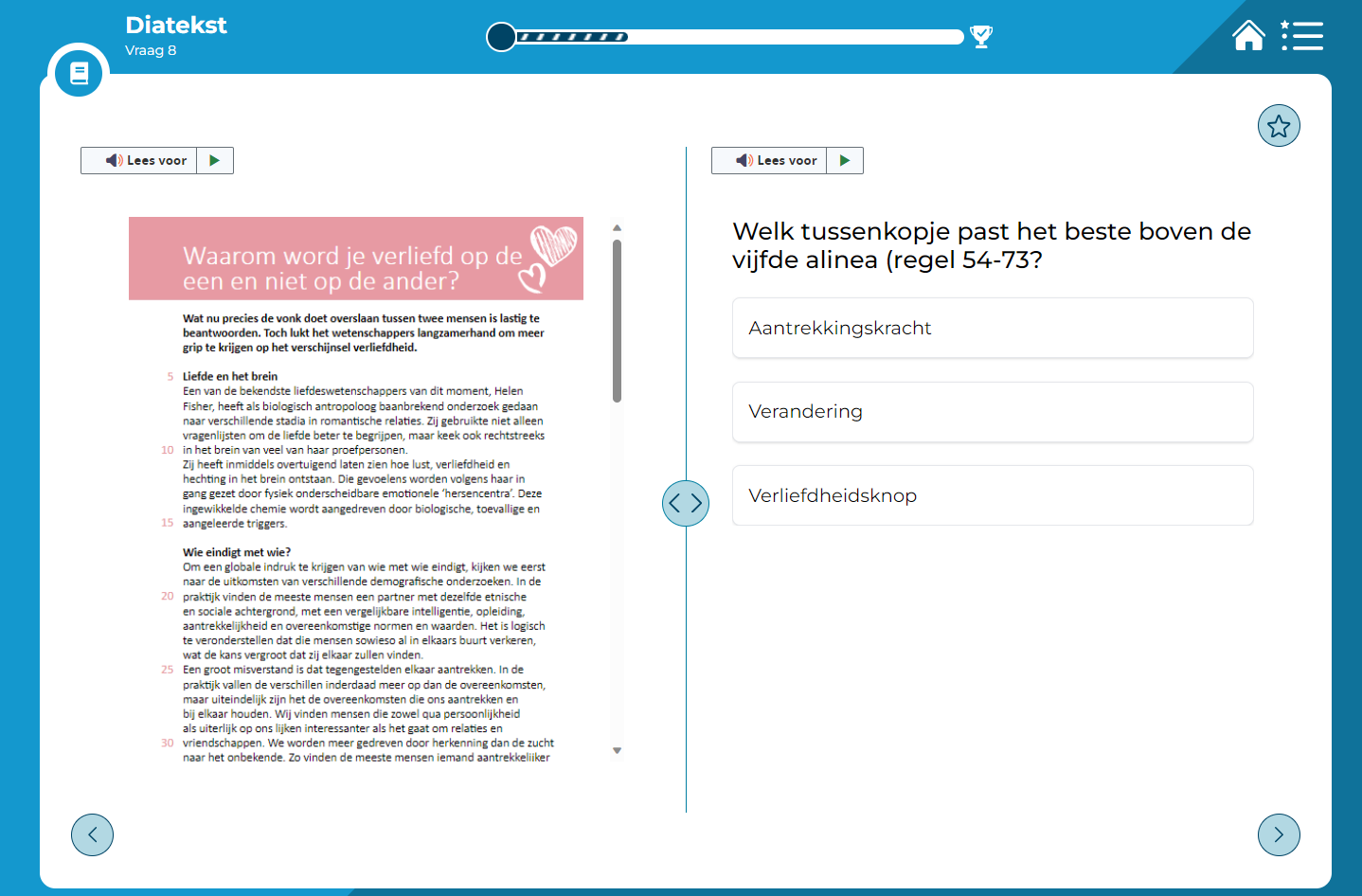 Wil je de tekst vergroten of de vragen vergroten, gebruik dan de ronde knop in het midden

Door met je muis op de knop te klikken en naar rechts of naar links te schuiven, kun je het beeld vergroten

Op een touchscreen is het mogelijk om het beeld gewoon te vergroten zoals je gewend bent
Hoe werkt de toets?
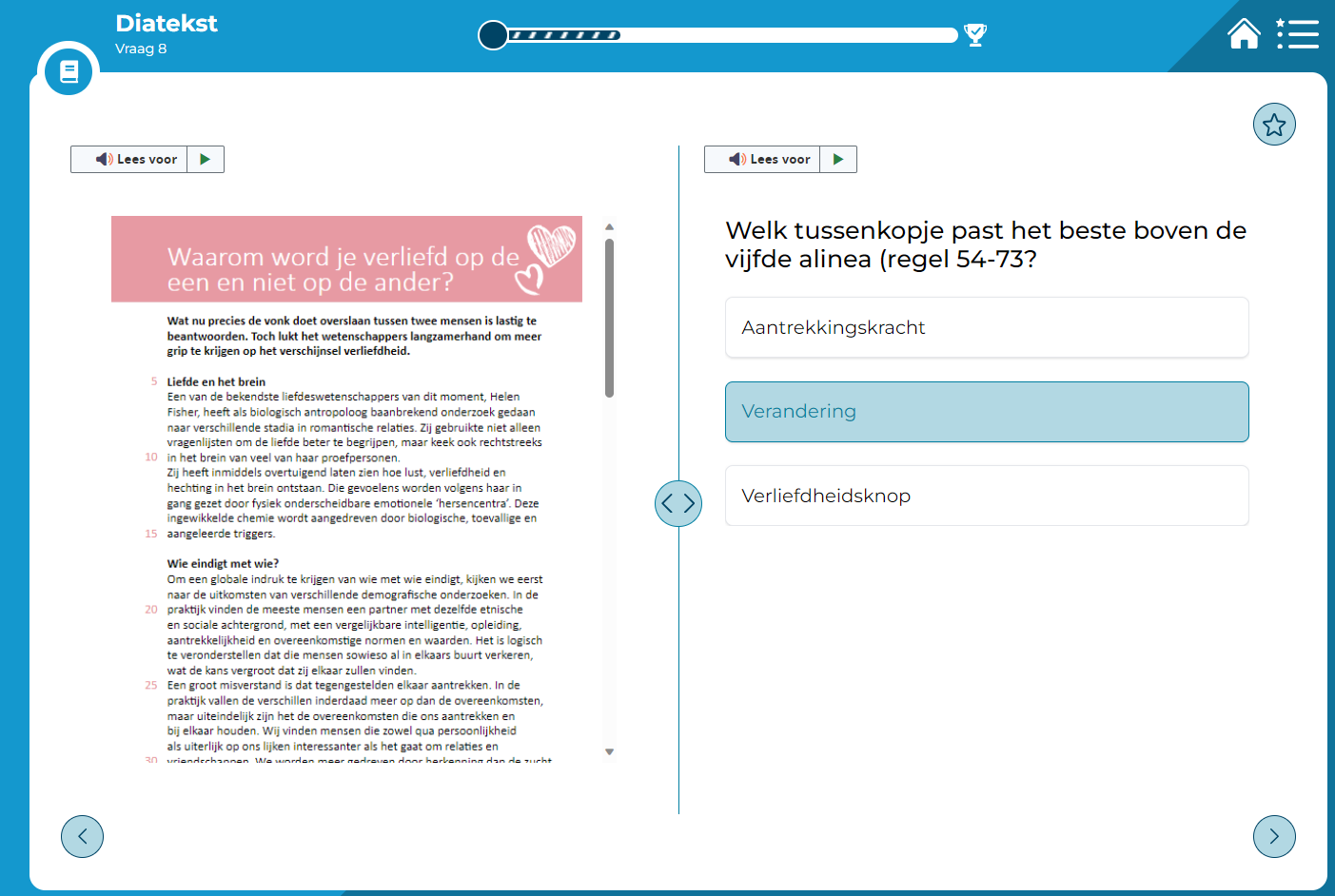 Heb je de tekst en/of vraag goed gelezen en weet je het antwoord?

Klik dan het juiste antwoord aan

Het aangeklikte antwoord wordt blauw

Wil je het antwoord wijzigen, dan klik je een ander antwoord aan en zal dat vakje blauw worden

Het antwoord wordt automatisch opgeslagen
Hoe werkt de toets?
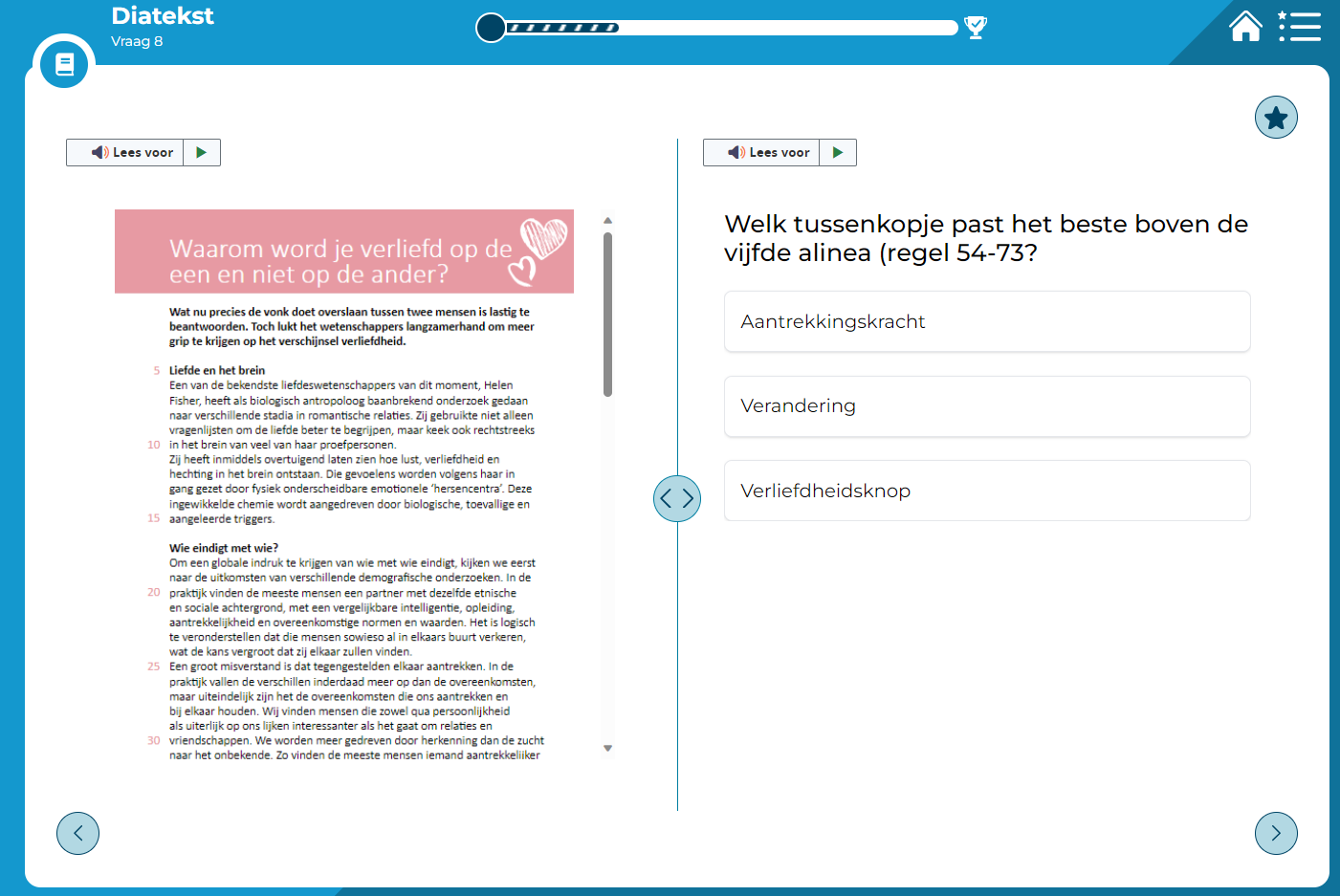 Twijfel je over een antwoord, dan kun je de ster aanklikken. De ster kleurt dan donkerblauw

De ster helpt je onthouden dat je aan het einde nog eens goed naar deze vraag wilt kijken

Je kunt kiezen of je voor de zekerheid al een antwoord invult of de vraag eerst helemaal open laat

In het vragenoverzicht zie je de ster terug bij de vraag. Je weet dan dat je deze vraag nog eens goed wilt bekijken
Hoe werkt de toets?
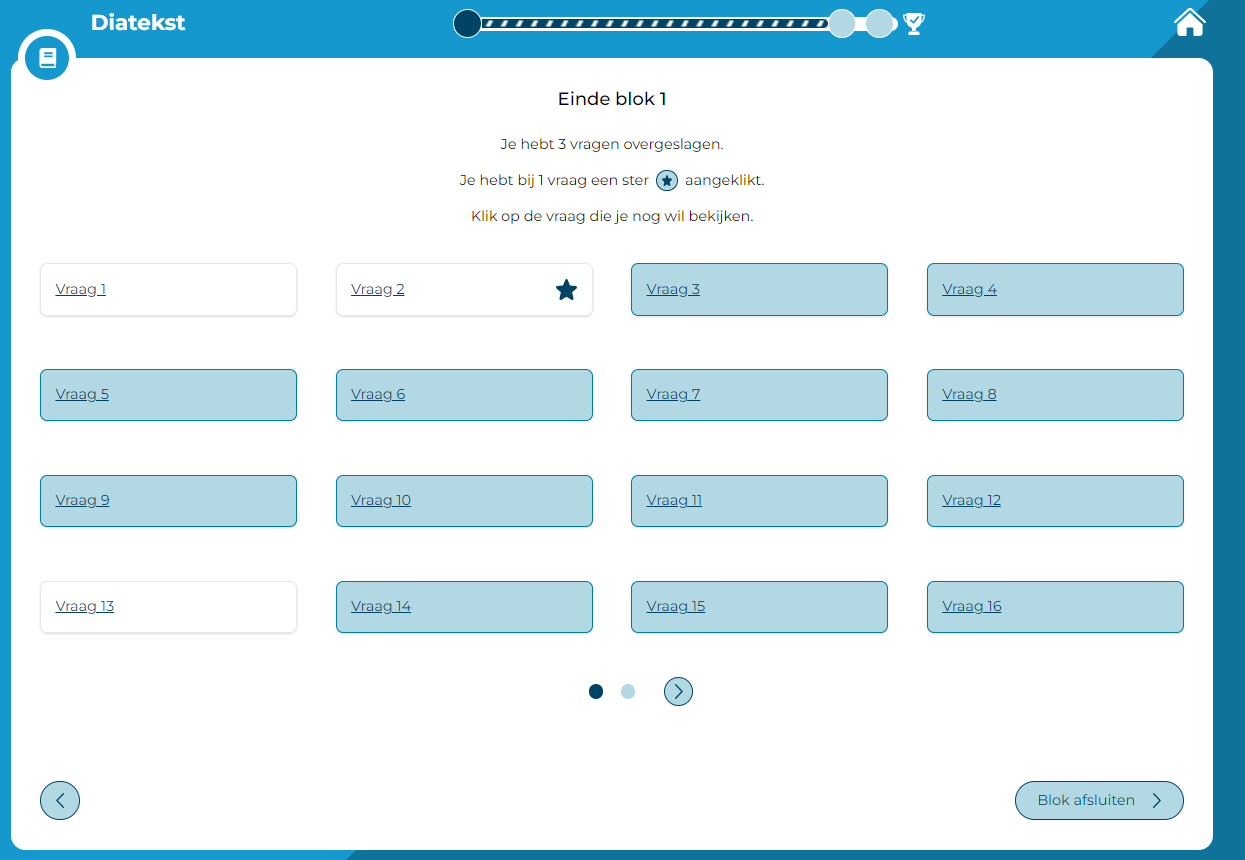 Na de laatste vraag van een blok of van de toets wordt automatisch het vragenoverzicht getoond

Er wordt aangegeven hoeveel vragen je hebt overgeslagen en hoeveel vragen je gemarkeerd hebt met een ster

Vul de overgeslagen vragen in en bekijk de vraag met de ster nogmaals. Probeer ook die vraag te beantwoorden

Klik daarna rechts onderin op de knop ‘Blok afsluiten’
Hoe werkt de toets?
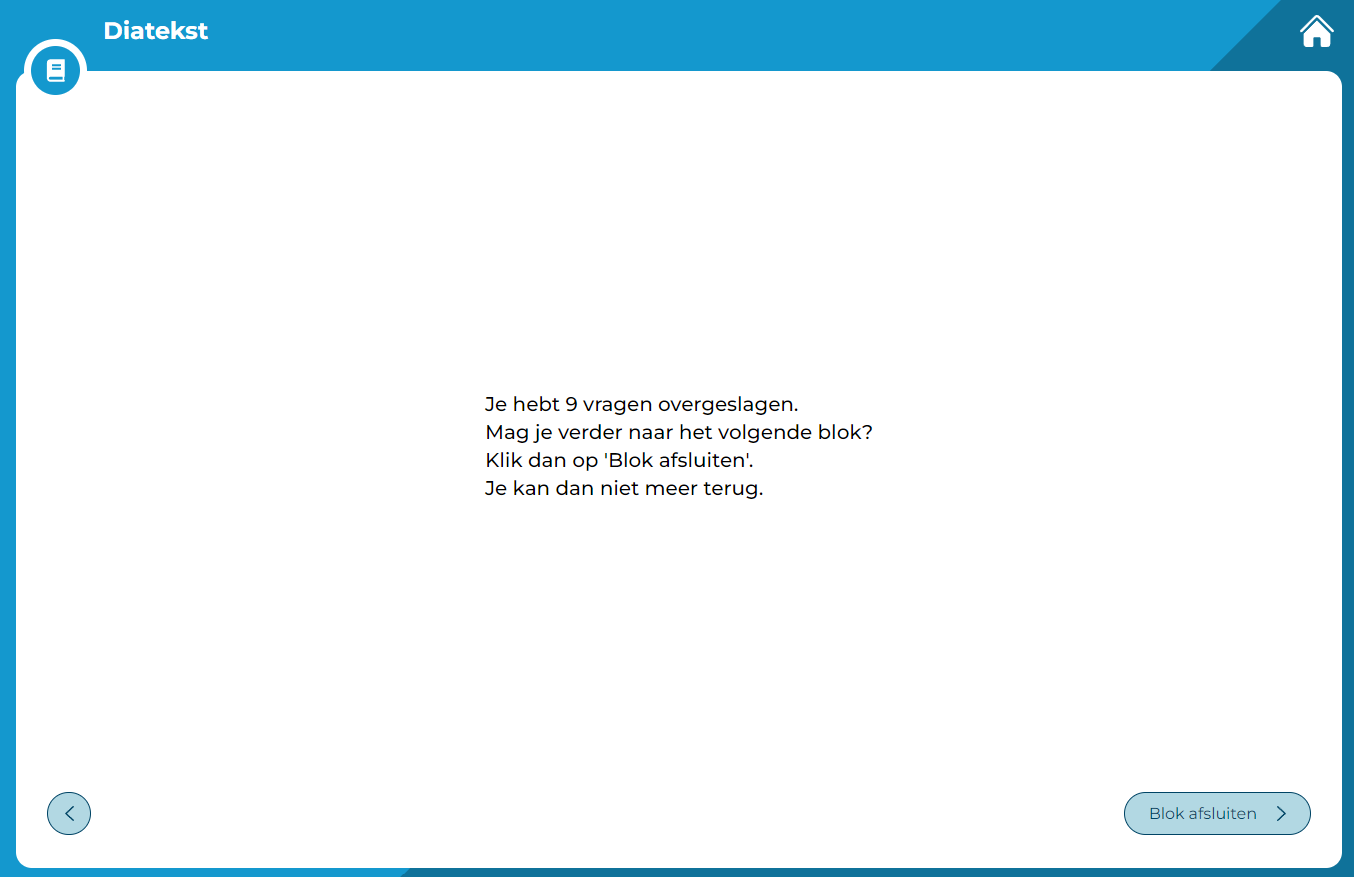 Heb je toch nog niet alle vragen beantwoord, dan krijg je de melding dat je nog niet alles beantwoord hebt

Druk je op de knop ‘Blok/Toets afsluiten’, dan kun je ook echt niet meer terug naar de overgeslagen vragen

De knop heet ‘Toets afsluiten’ als je het laatste blok van de toets hebt gehad

Spreek met je leerkracht af of je moet wachten op toestemming van je leerkracht of dat je zelf mag bepalen of je op de knop mag klikken
Hoe werkt de toets?
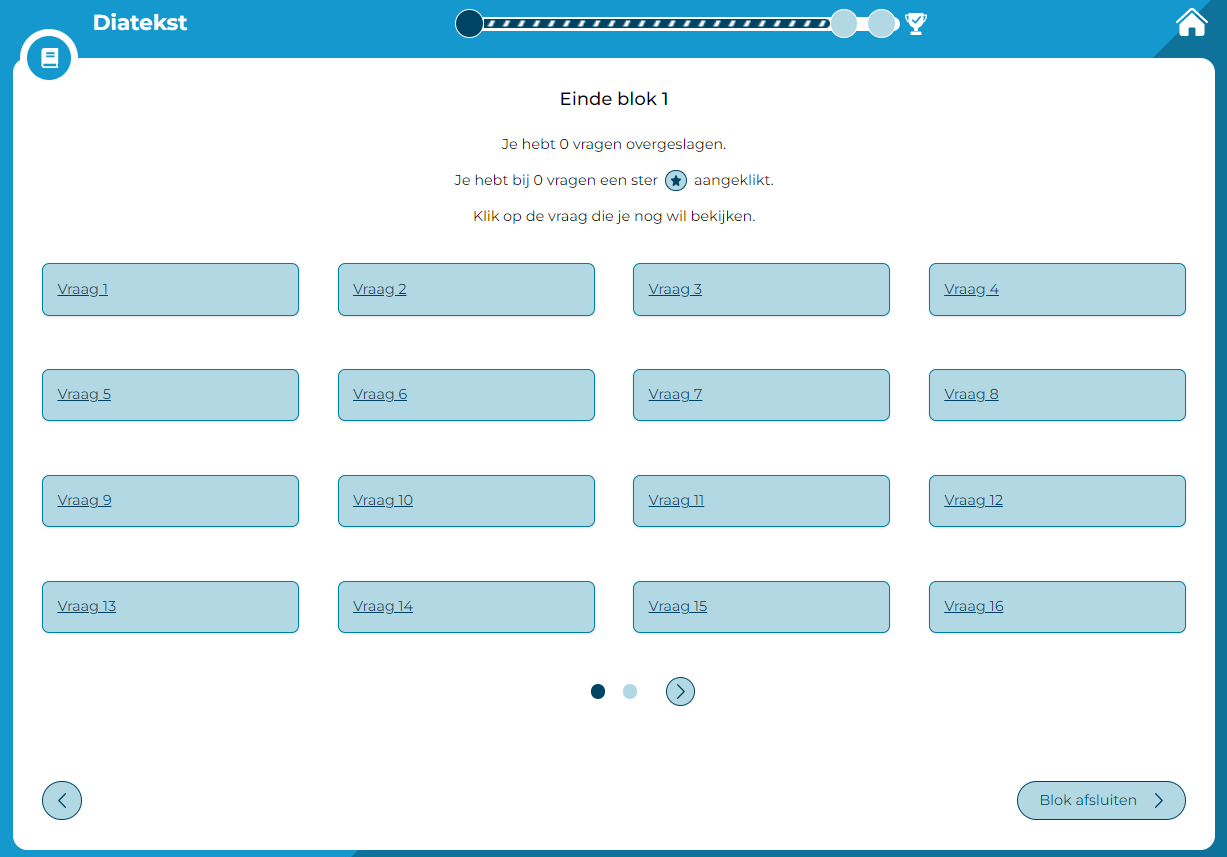 Heb je alle vragen beantwoord, klik dan op de knop rechts onderin ‘Blok/Toets afsluiten’
Hoe werkt de toets?
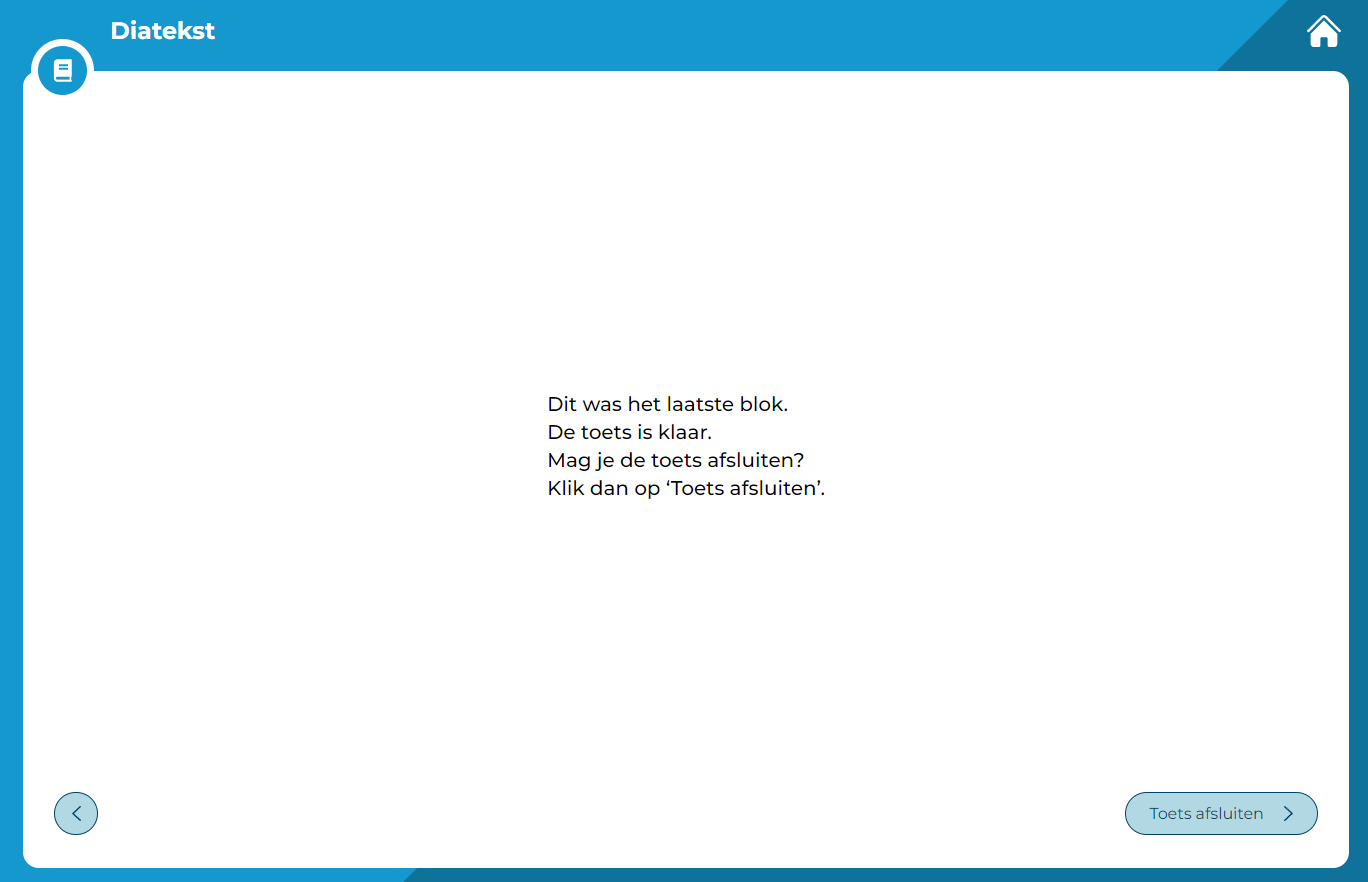 Heb je alle vragen beantwoord, dan verschijnt er voor de zekerheid nog wel een melding of je zeker weet dat je alles wilt afsluiten

Klik je op de knop ‘Blok/Toets afsluiten’ dan kun je ook echt niet meer terug naar je vragen
Hoe werkt de toets?
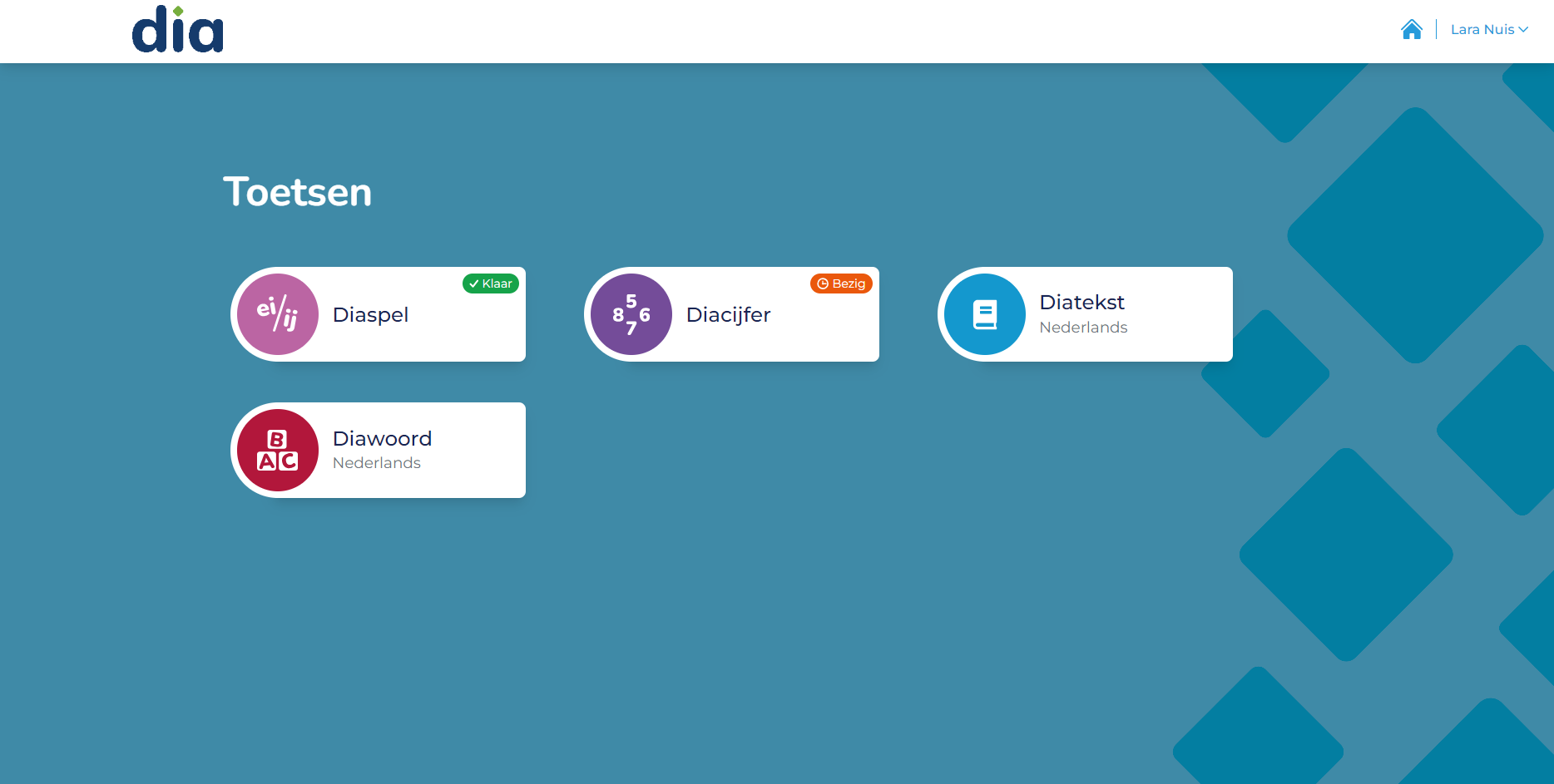 Na het afsluiten van een toets kom je weer op de toetspagina terecht

Staat er niets bij de toets, dan moet je de toets nog maken

Staat er ‘Bezig’ bij de toets, dan ben je met de toets begonnen en moet je de toets nog afmaken of inleveren

Staat er ‘Klaar’, dan heb je de toets afgerond en ingeleverd

Ben je klaar? Klik dan weer op de knop ‘Home’

Afsluiten kan door rechtsboven op je naam te klikken of door nu uit de toetsomgeving te gaan.
Voorleesfunctie
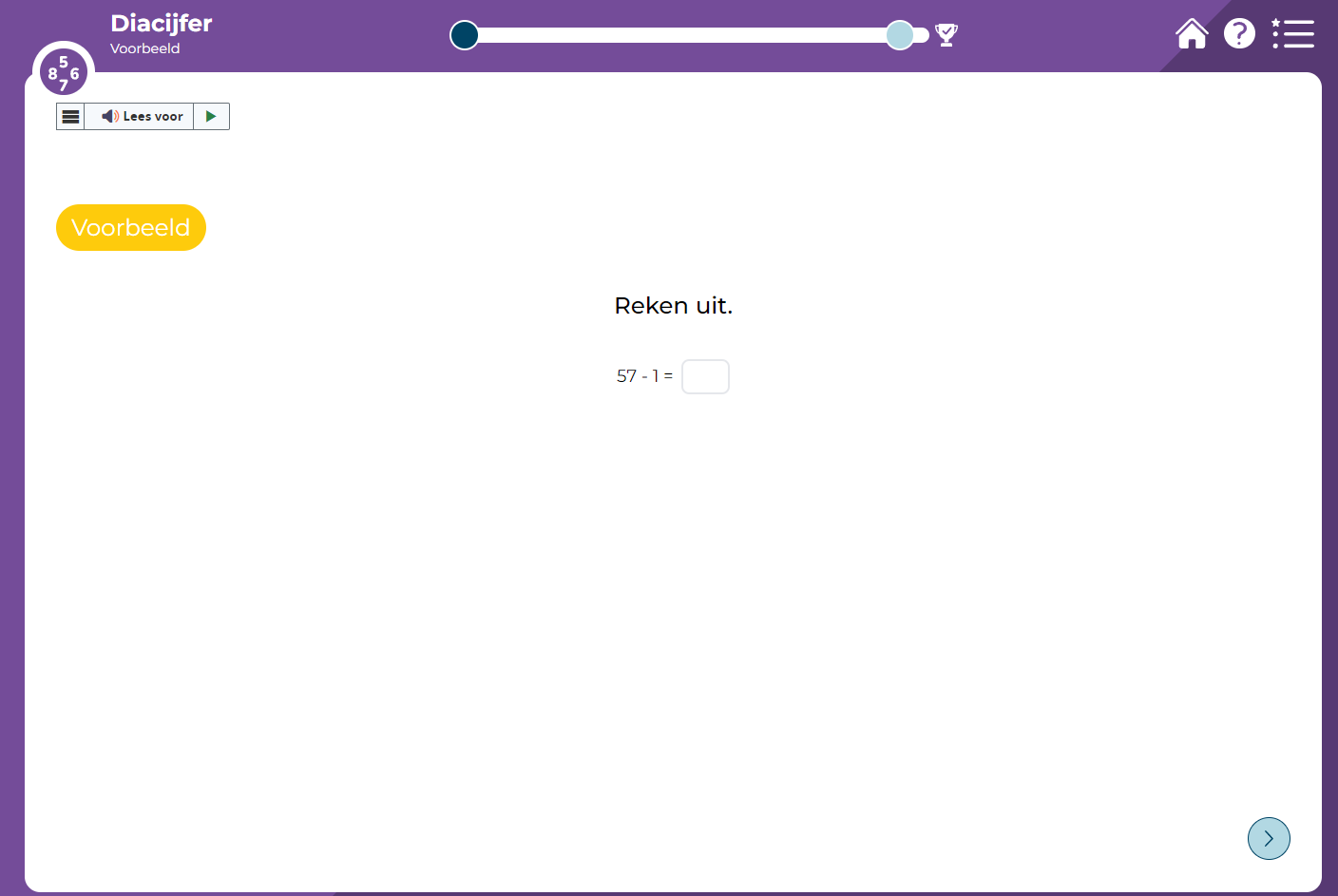 Als je de voorleesfunctie mag gebruiken, zie je deze
   balk bij de vragen: 


Klik op de playknop om de tekst voor te laten lezen

Als het voorlezen gestart is, ziet de balk er zo uit:


Hier kun je het voorlezen ook pauzeren en het volume 
   en de snelheid aanpassen

Als de tekst helemaal is voorgelezen, ziet de balk er  
   zo uit:
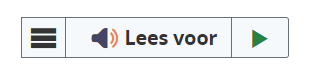 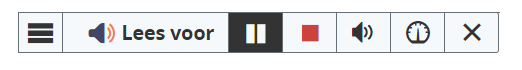 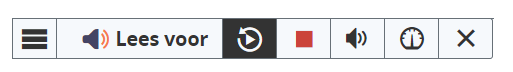 Veel succes met het maken van de toetsen!
Diacijfer
De toets start met enkele voorbeeldvragen

Gebruik uitrekenpapier

Gebruik geen punten of spaties in je antwoord. Bijvoorbeeld 15000 en NIET 15.000 of 15 000 

Beantwoord een vraag over geld altijd met 0 of 2 cijfers achter de komma, dus
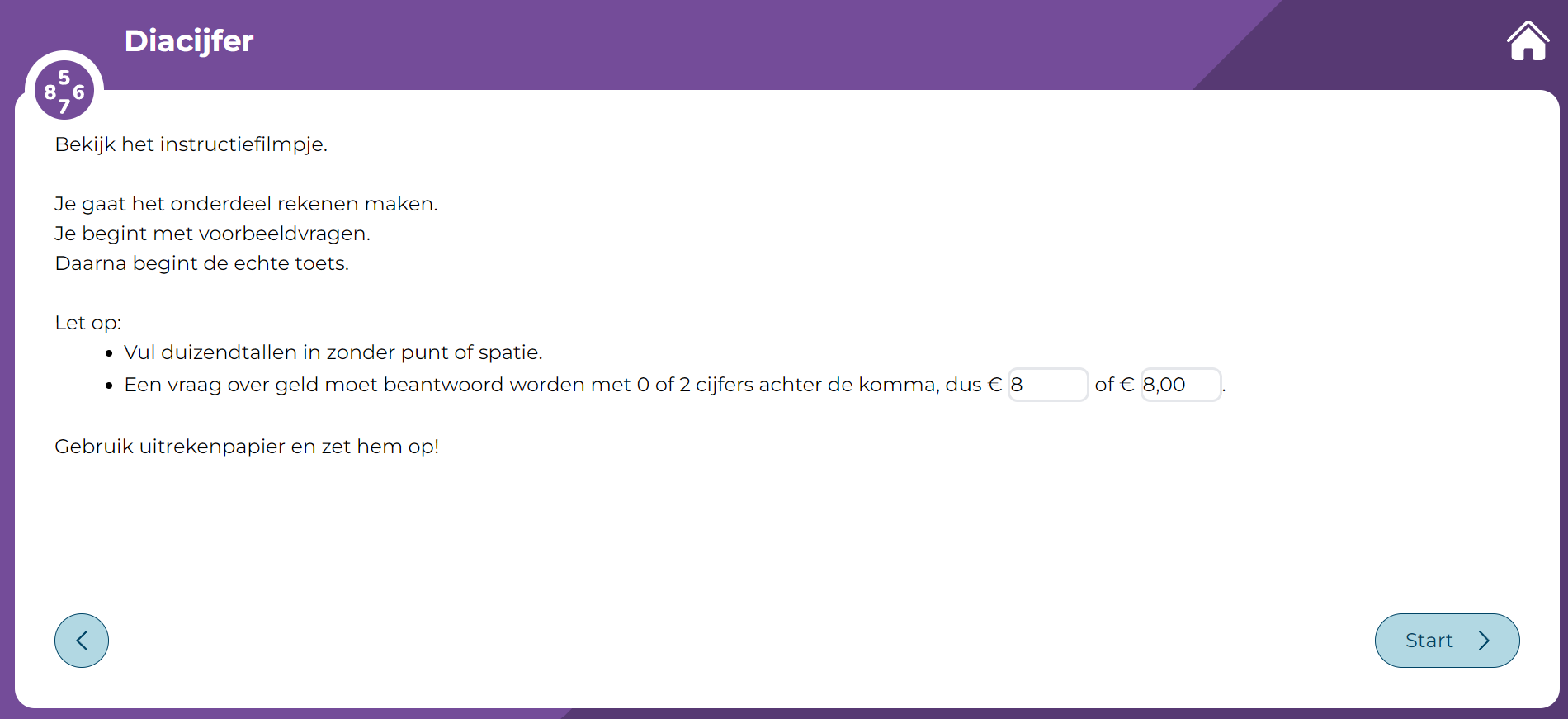 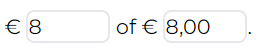 Diacijfer
Als het antwoord een breuk is, bijvoorbeeld ½ dan vul je dat zo in:





Als je een digitale tijd wilt invullen, bijvoorbeeld 16:48, dan vul je dat zo in:
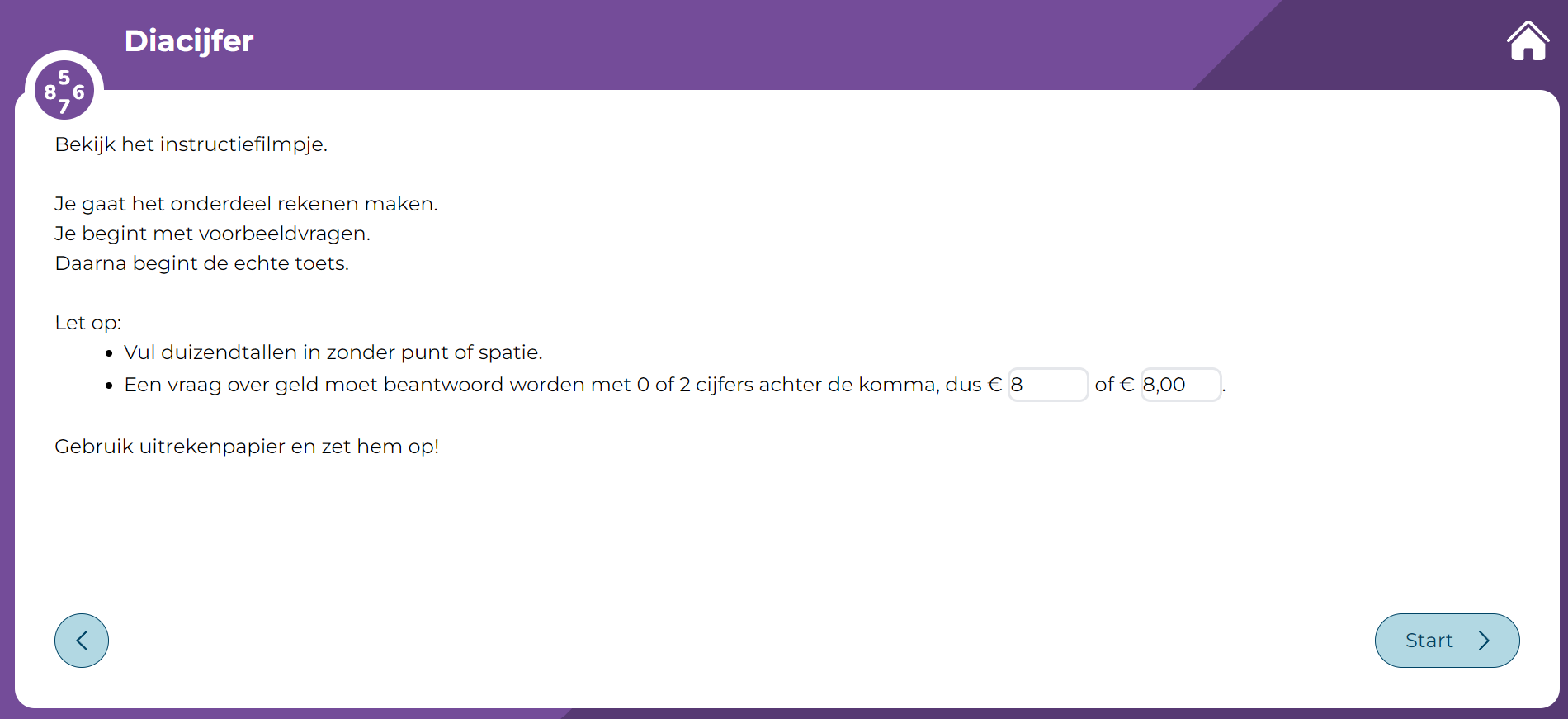 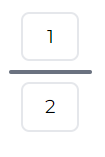 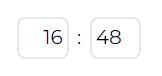 Diatekst
Bij een schemavraag staat het schema altijd onderaan de tekst. Als je op het schema klikt, komt het schema groot in beeld. Als je daarna op het teksticoontje klikt, komt de tekst weer in beeld
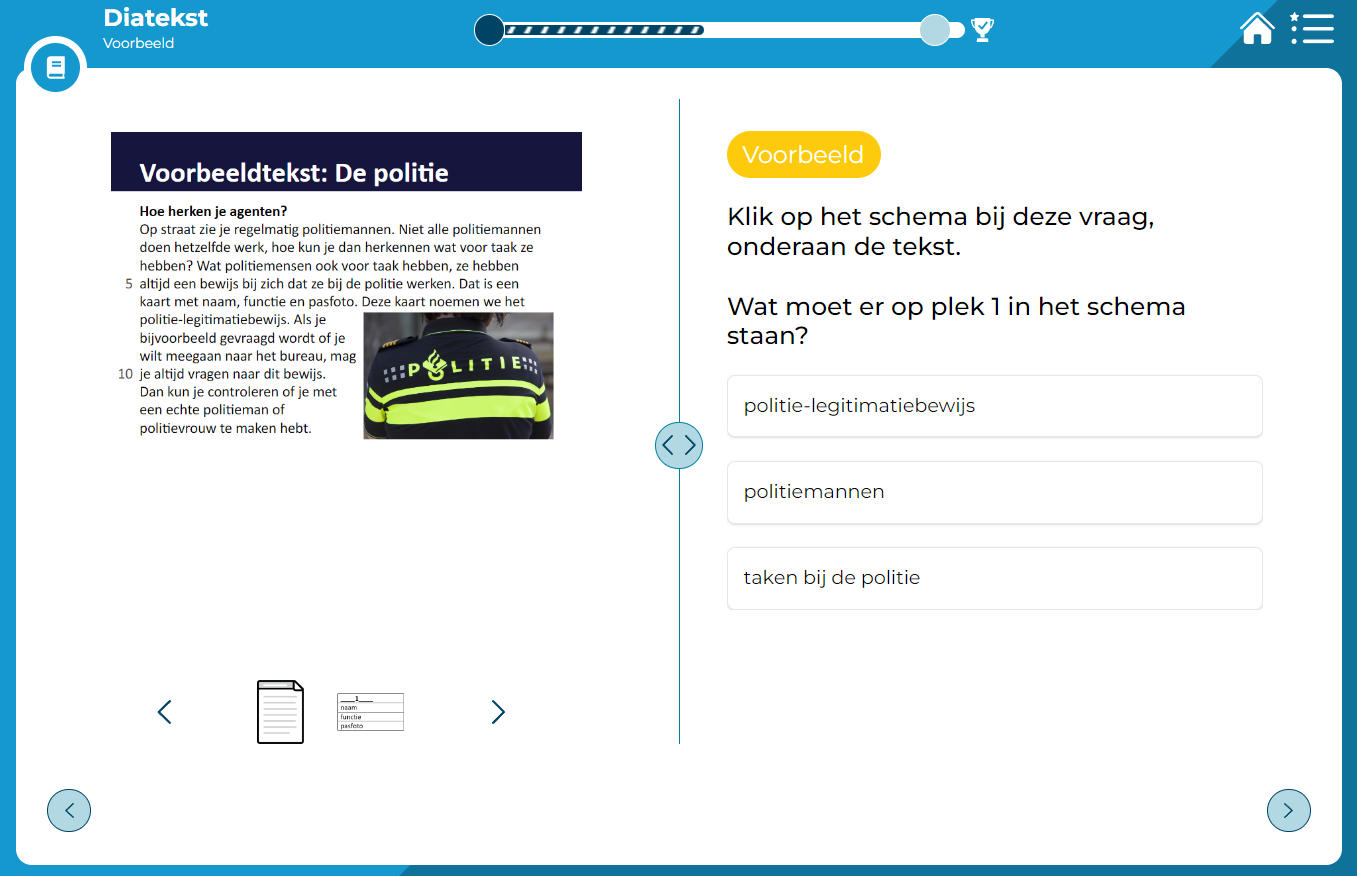